Challenges and Opportunities Regarding Camera Use and Synchronous Online Instruction
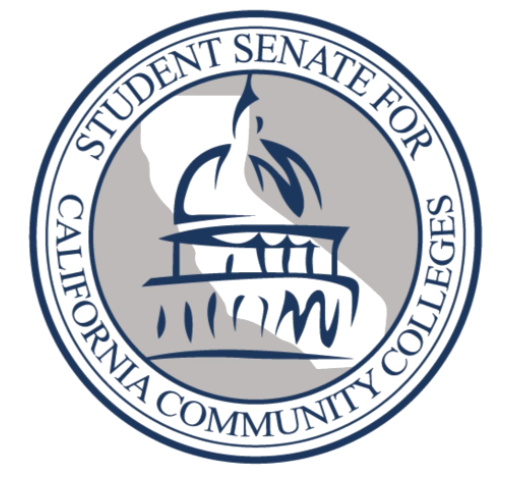 Ginni May, ASCCC Vice President
Benjamin Blevins, SSCCC Vice President of Regional Affairs
Cheryl Aschenbach, ASCCC Secretary
[Speaker Notes: GInni]
Description
In the nation-wide shift to remote instruction this year due to the COVID-19 pandemic, the use of synchronous instruction using Zoom is common within distance education courses. Practices around requiring students to be in class at a designated time and possibly on camera during examination or assessment, lecture or instruction, and other class activities vary widely. Join this webinar to explore the pros and cons of synchronous instruction and camera use during classes. The discussion will cover potential impacts on students and effective practices that may differ from one discipline to another.
[Speaker Notes: Cheryl]
Synchronous Online Instruction
What is synchronous online instruction?
Instruction being delivered at a given day and time with the requirement that students be present via Zoom
Being used (more often) in response to the COVID-19-driven need to deliver instruction online
Attempt to replace in-person instruction in a virtual format

Good Practice
Synchronous meeting days and times should be clearly communicated in the class schedule (just as in-person class days and times)

Rising Issue
Problems occur when students assume they’re enrolling in an (asynchronous) online course but find out after course has started that there is a requirement to regularly attend via Zoom on determined days and times
[Speaker Notes: Ginni]
Were the times (to meet) outlined in the registration process or syllabus? 
68.2% selected Yes
17% selected No
14.8% selected other or entered an alternative response
Are your professors posting the lectures online?
78.9% selected Yes
13.7% selected No
7.4% selected other or entered an alternative response
SSCCC Student Survey Highlights:Synchronous Online Instruction
The SSCCC conducted a survey across ten regions, or the entire state, in order to get a sense of problems and feelings of asynchronous and/or synchronous learning.
The SSCCC conducted a survey across ten regions, or the entire state, in order to get a sense of problems and feelings of asynchronous and/or synchronous learning.
[Speaker Notes: Ben]
Synchronous Online Instruction
Advantages & Opportunities
Faculty Perspective…
Enables faculty to provide real-time lessons, ensuring students have had the opportunity to ask instructor for clarifications
Venue for faculty to get to know their students and students to interact with each other
Potential for classroom-like engagement and interaction
Student Perspective…
Allows students to ask questions during class lessons and examples
Allows students to receive real-time feedback regarding their work
Consistent schedule helps with personal accountability and time management
Allow for a better connection to the teacher and other students
[Speaker Notes: Cheryl & Ben]
Synchronous Online Instruction
Disadvantages & Challenges
Faculty Perspective…
Working from home may introduce distractions impacting scheduled instruction
Internet and technology issues
Difficult to see and engage all students during class sessions
Privacy concerns
May not have flexibility in home situation to meet “time certain” obligations
Student Perspective…
Internet and technology issues
Distractions
May not have flexibility in home situation to meet “time certain” obligations
Work obligations 
“Zoom fatigue”
[Speaker Notes: Ginni &  Ben]
All (required) class meetings (days and times) must be included in the class schedule so that students are fully informed before enrolling in the class
Optional/flexible class meetings times may not need to be published in the class schedule, but a note in the class schedule should included if this will be an option
Establish clear schedule for synchronous sessions in syllabus; ensure days and times are consistent with info published with class schedule
Record and publish lectures, slides, and/or sample problems for the students who might not be able to make it to every class session 
Start off each class with icebreakers or lighter conversation to break the tension before beginning
Make sure to stop for questions as students might be typing questions if they do not feel comfortable speaking
Synchronous Online Instruction: 
Good Practices
[Speaker Notes: Cheryl (1st 3) & Ben (2nd 3)]
Required Camera Use
Camera Use
During synchronous courses to ensure enrolled students are “there”
During synchronous courses to promote engagement between students and between students and instructor
During assessments to ensure assessment integrity
Necessary for performance-based skills demonstrations

Good Practice
Communicate expectations for camera use clearly in the class schedule and syllabus
Consider alternate means, when appropriate, for engaging students who have limited camera access (i.e. camera use only during designated assessment on specified days and times)

Rising Issue
Equity and privacy issues for students
[Speaker Notes: Cheryl]
Are you required to turn on your camera during lectures?
77.3% selected No
22.7% selected Yes 
Were you enrolled in a class that at the time of registration stated would be asynchronous but later became synchronous?
76.3% selected No
18.6% selected Yes 
5.1% selected other or entered an alternative response
SSCCC Student Survey Highlights:Required Camera Use
The required use of cameras during synchronous Zoom lectures presents real equity and privacy concerns.
The required use of cameras during synchronous Zoom lectures presents real equity and privacy concerns.
[Speaker Notes: Ben]
Required Camera Use
Advantages & Opportunities
Faculty Perspective..
Helps instructors to get to know their students
Helps instructors to read visual queues for assessing when students may have questions or need further clarification
Means for ensuring that students are “there”
Means for ensuring course integrity
Means of monitoring and assessing performance-based skills
Student Perspective…
Visibility of and potential engagement with other students
Ability to demonstrate performance-based skills
[Speaker Notes: Ginni & Ben]
Required Camera Use
Disadvantages & Challenges
Student Perspective
Concentration issues by seeing all of the other students instead of focusing on the professor 
Lack of confidence in the socio- economic standing of the environment in which they are in
Intrusive
Internet and technical issues or lack of technology
Privacy concerns
Discomfort seeing oneself on screen
Personal or family issues 
Lack of self-confidence
Faculty Perspective…
Difficult to provide a lesson and monitor visual queues or chat for student reaction at the same time
Internet and technical issues
Home life may not be private
[Speaker Notes: Cheryl & Ben]
Camera use requirements must be included in the class schedule so that students are fully informed before enrolling in the class
Have clear policies regarding required camera use in syllabus
Consider whether camera use is absolutely necessary or preferred
Facilitate instruction and dialog in a way that encourages students to turn on cameras to engage with instructor and each other
Consider limiting required camera use to specific days and times such as during assessment or demonstrations
Work with students to figure out the best days for camera use, if needed
Warn students a day in advance in order for any arrangements that students need to be make can be made
Provide students with practice using cameras during assessment before using them with a high stakes assessment.
Required Camera Use: 
Good Practices
[Speaker Notes: Ginni (1st 4) & Ben (2nd 4)]
Question: 
Is it permissible for California community college faculty to require students to keep their cameras on during live synchronous online instruction?
Answer:
No express prohibition against it
Indiscriminate cameras-on requirement risks violation of student privacy rights
Circumstances where full audio-visual participation is essential, a carefully tailored cameras-on requirement might be appropriate
Community college districts should adopt policies to ensure faculty and students are fully informed and respecting personal educational privacy, access, and equity
Chancellor’s Office Legal Opinion
Legal Opinion 2020-12
October 19 Memo
Legal Opinion 2020-12
October 19 Memo
[Speaker Notes: Cheryl]
Closing Thoughts

Questions? 

Comments?
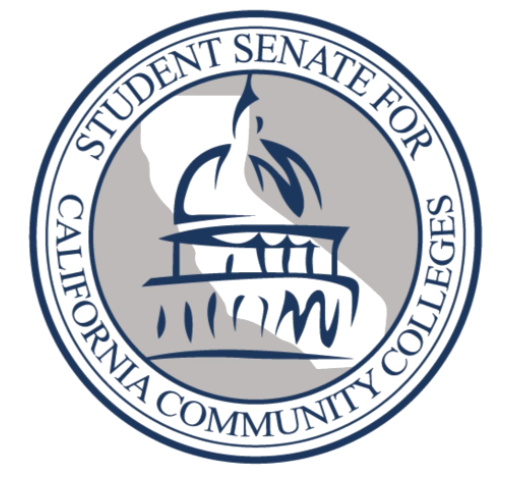 Thank you!
Ginni May, ASCCC Vice President
Benjamin Blevins, SSCCC Vice President of Regional Affairs
Cheryl Aschenbach, ASCCC Secretary
[Speaker Notes: Ginni]